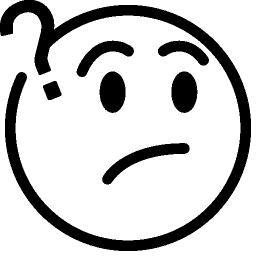 NEVÍŠ 
   KAM PO 
 ZÁKLADCE?
CHCEŠ  ZÍSKAT PROFESI 
ŽÁDANOU PO CELÉM SVĚTĚ?






      POMÁHAT LIDEM A 
NIKDY ŽÁDNÝ STEREOTYP?
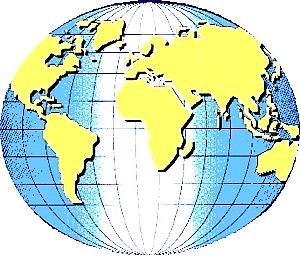 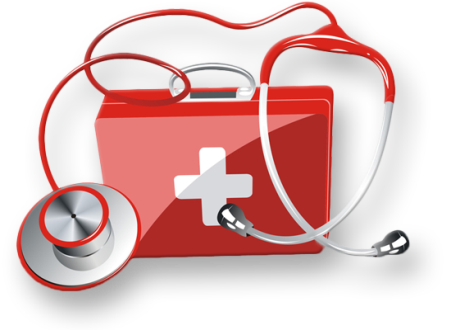 ZAČNI STUDOVAT NA 
ZDRAVOTNICKÉ ŠKOLE 
 V MLADÉ BOLESLAVI
B. Němcové 482
Mladá Boleslav
+420 326 327 144
sekretariat@szsmb.cz
www.facebook.com/SZSMB
www.szsmb.cz
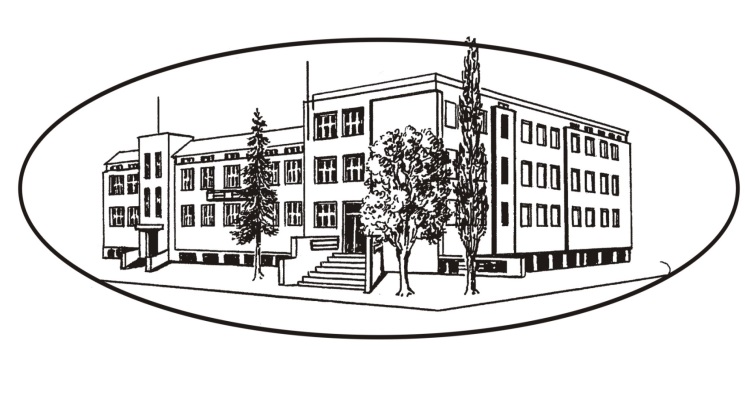 CHCEŠ  ZÍSKAT PROFESI ŽÁDANOU PO CELÉM SVĚTĚ?
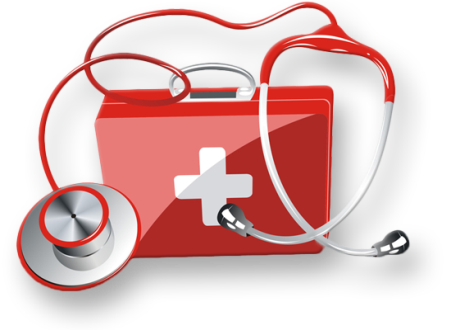 POMÁHAT LIDEM A 
NIKDY ŽÁDNÝ STEREOTYP?
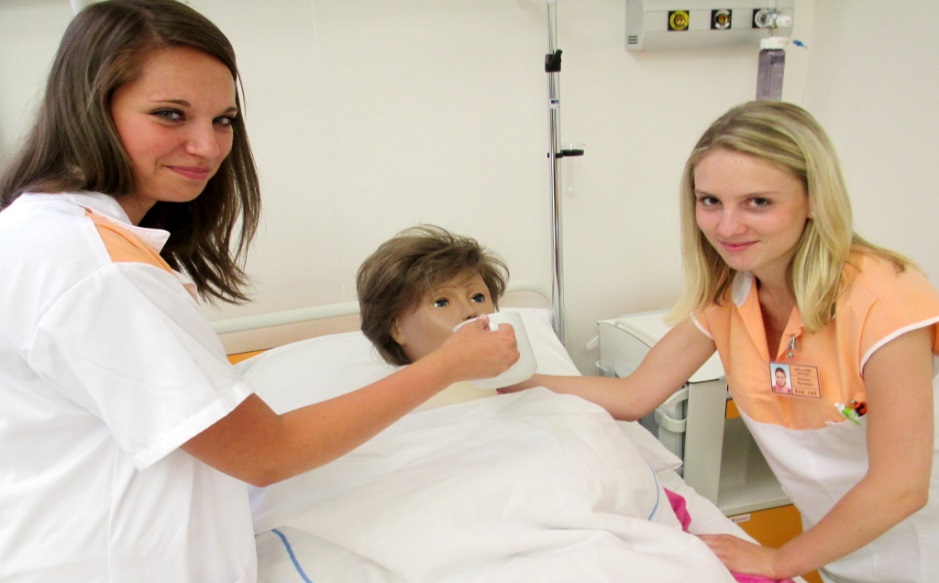 ZAČNI STUDOVAT NA ZDRAVOTNICKÉ 
ŠKOLE V MLADÉ BOLESLAVI
SZŠ A VOŠZ MLADÁ BOLESLAV, B. Němcové 482
+420 326 327 144               sekretariat@szsmb.cz
www.szsmb.cz          www.facebook.com/SZSMB